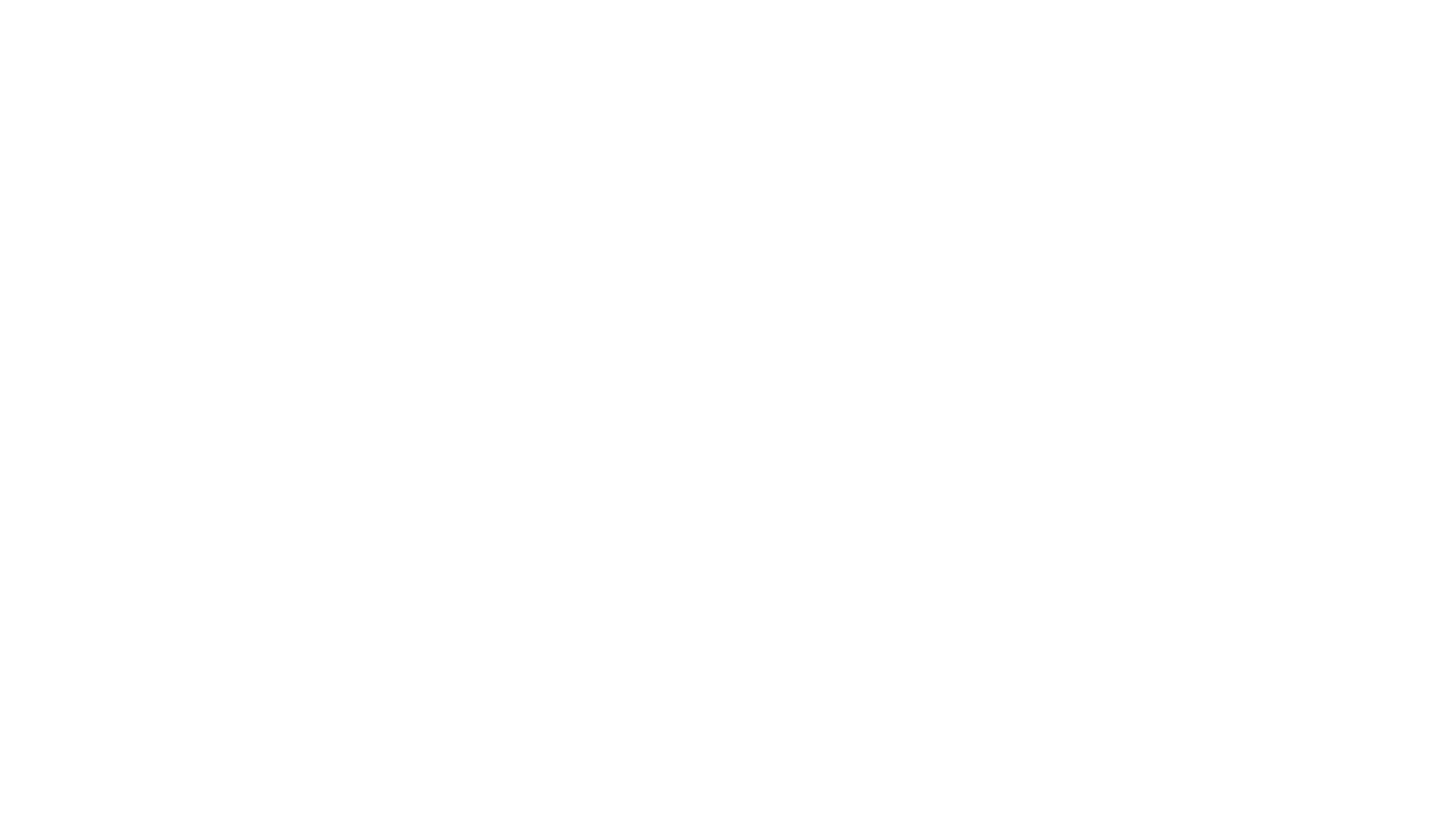 MEĐUNARODNI DAN ŽENA I DJEVOJAKA U ZNANOSTI
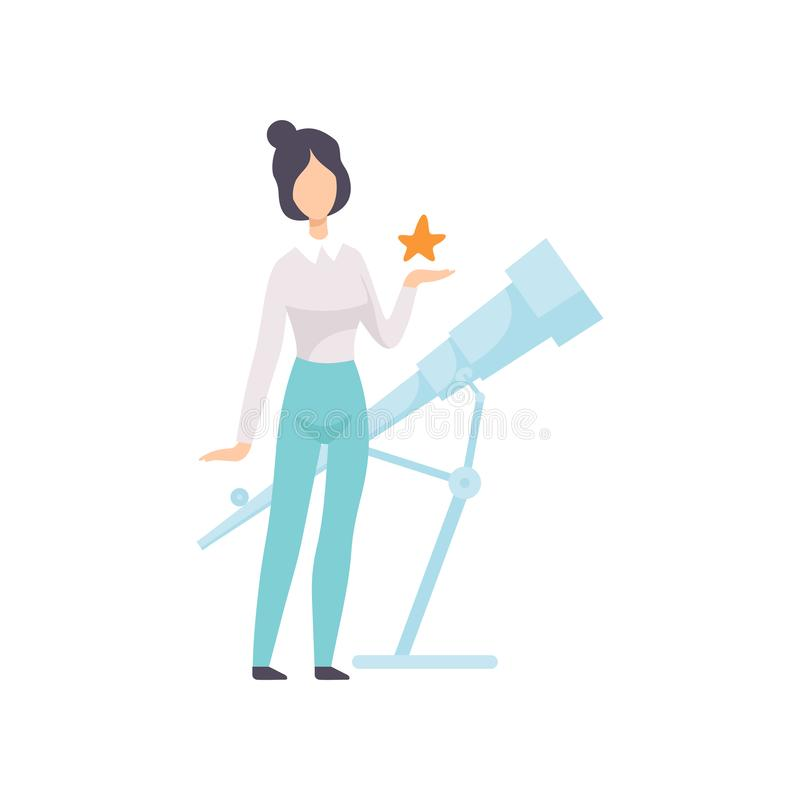 astrofizičarke
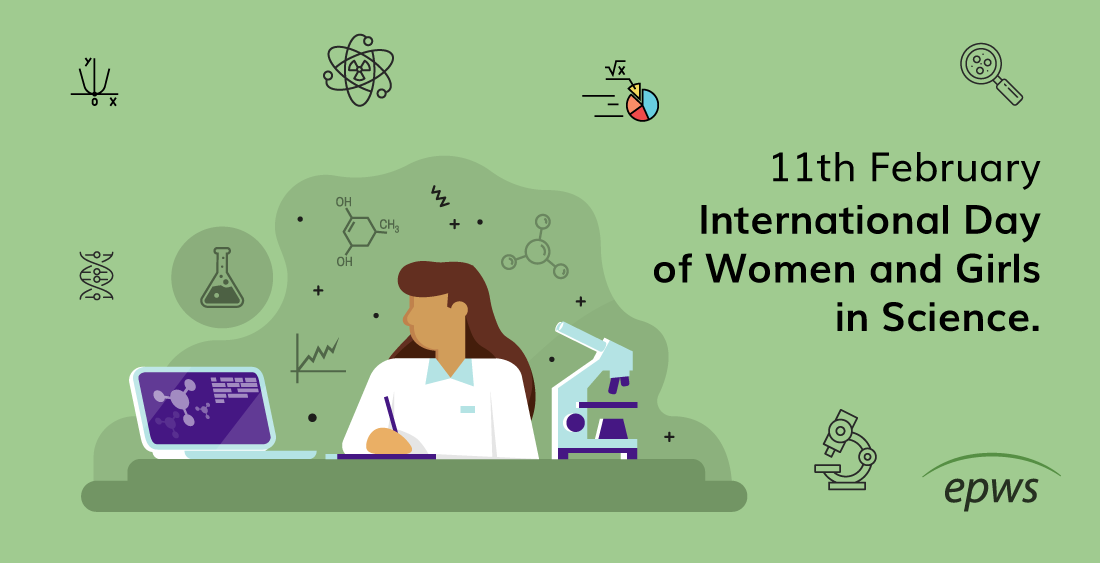 Međunarodni dan žena i djevojaka u znanosti = 11. veljače 
ova prezentacija će vas pobliže upoznati s astrofizičarkama Hrvatske
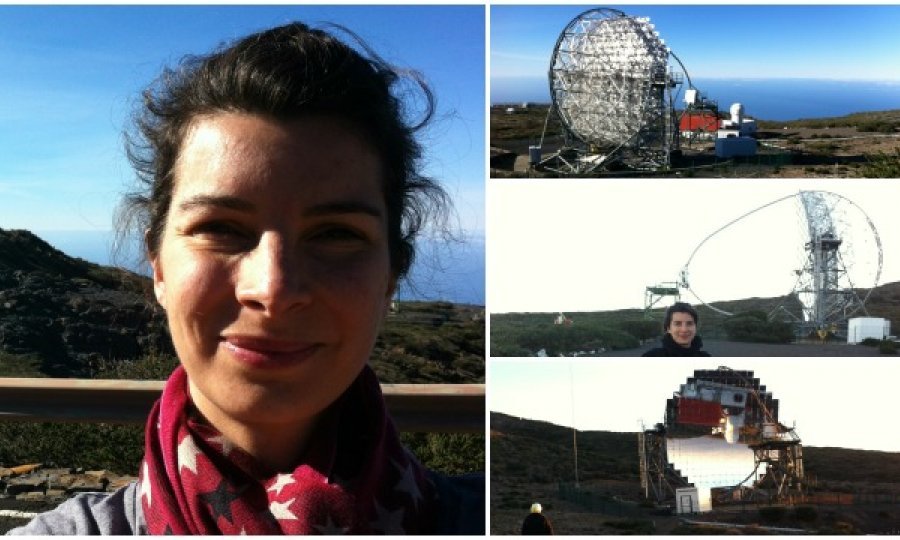 ANA BABIĆ
doktorirala 2007. na Sveučilištu u Oxfordu 
usavršavala se u Italiji 
2011.= pridružila se grupi visokoenergijskih gama astronoma (istraživači s 5 hrvatskih ustanova) 
docentica na Fakultetu elektrotehnike i računarstva u Zagrebu
pomaže u studentskom satelitskkom projektu FERsat
Veseli je analiza prikupljenih podataka iz središta udaljenih galaksija
ŽELJKA MARIJA BOŠNJAK
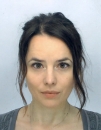 doktorirala 2005. godine u Italiji
usavršavala se u Italiji i Francuskoj
2012. godine vratila se u Hrvatsku
->Odjel za fiziku Sveučilišta u Rijeci
->Fakultet elektrotehnike i računarstva u Zagrebu
Proučava zračenje visokih energija iz ekstragalaktičkih izvora
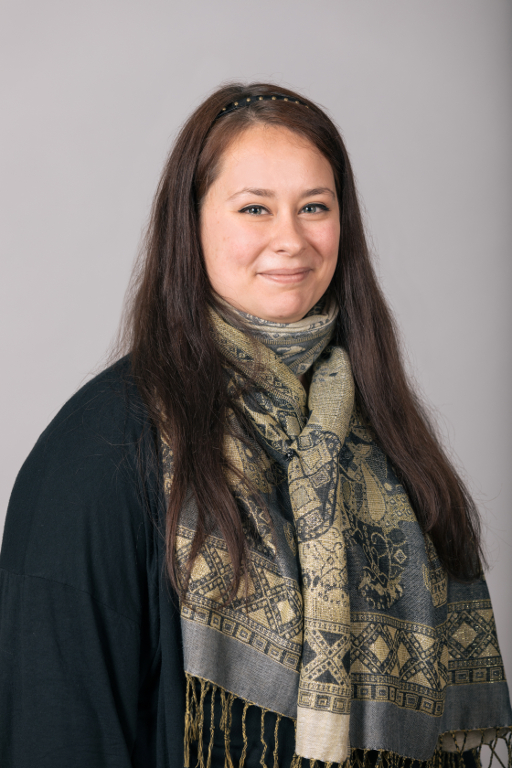 LANA CERAJ
doktorirala  2020. godine 
na Fizičkom odsjeku PMF-a u Zagrebu
Od listopada 2020. 
radi kao postdoktorska istraživačica na Institutu Ruđer Bošković
 bavi se istraživanjem astrofizike
U slobodno vrijeme 
radi na popularizaciji znanosti 
kroz predavanja I objavljivanje na Facebooku (profil- ˝U lovu na kozmičke zvjeri˝)
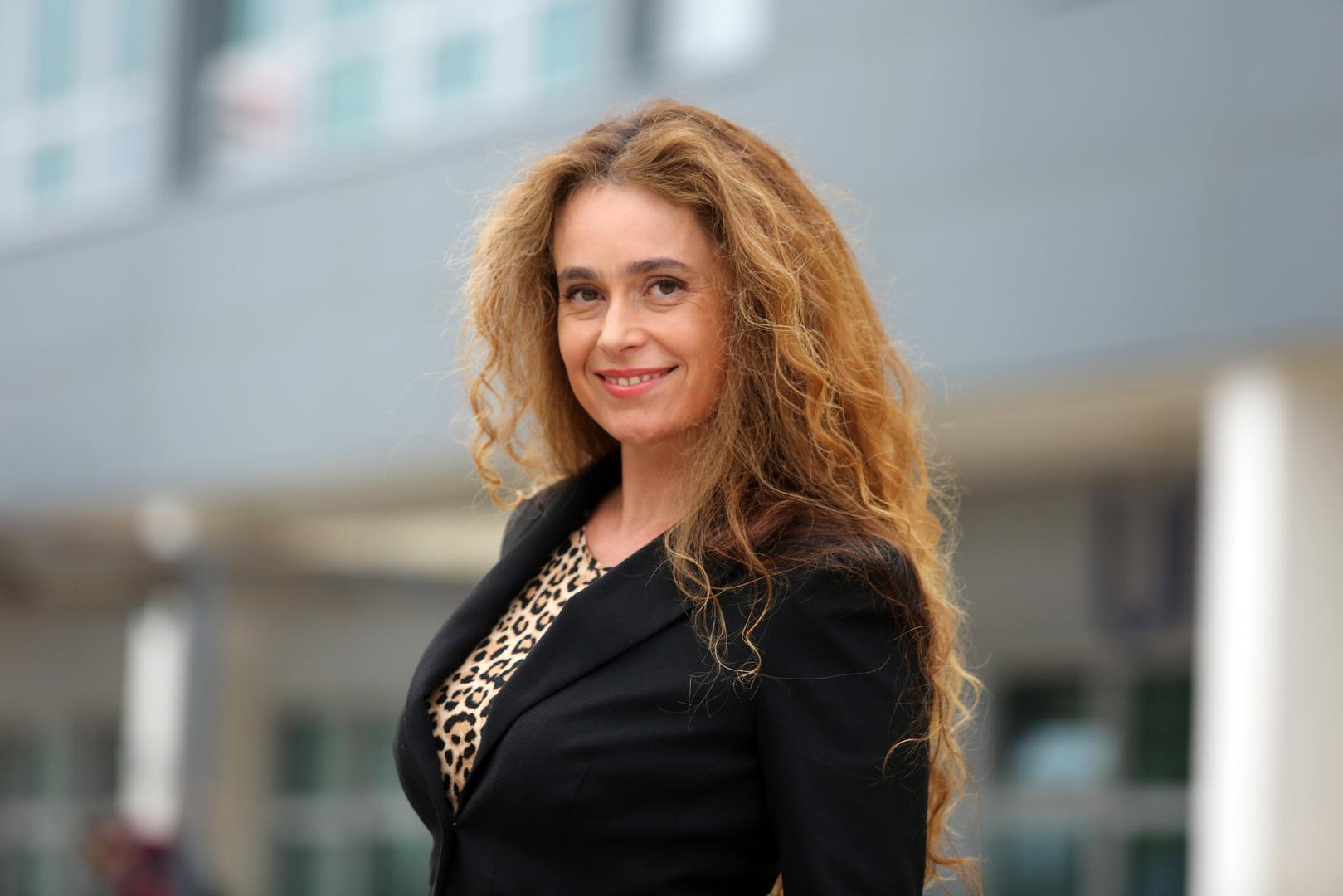 DIJANA DOMINIS PRESTER
Doktorirala 2006.godine u Njemačkoj 
Tema: potrage za ekstrasolarnim planetima
Od 2008. 
bavi se i astročestičnom fizikom u sklopu međunarodnih eksperimenata MAGIC i LST-CTA
Redovita profesorica na odjelu za fiziku u Rijeci
Organizirala prvu zimsku školu fizike
Doktorirala 2015. u Zagrebu - nastavak studija u Austriji I Njemačkoj
Znanstvena suradnica na Opservatoriju Hvar
Istraživanje različitih vidova utjecaja Sunčeve aktivnosti na Zemlju I međuplanetarni okoliš
MATEJA DUMBOVIĆ
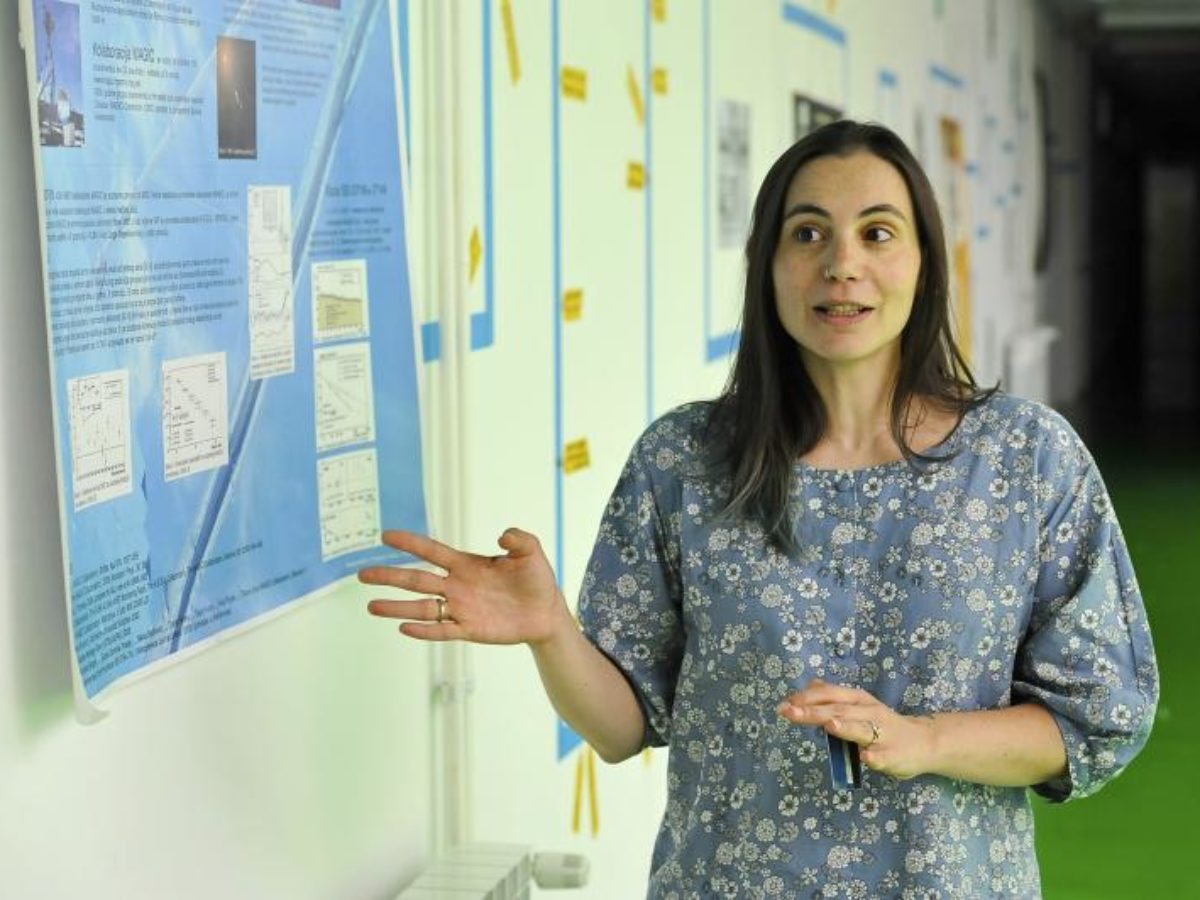 MARINA MANGANARO
područje istraživanja:
astročestična fizika
2009. doktorirala nuklearnu i subnuklearnu fiziku u Italiji 
docentica na Odjelu za fiziku Sveučilišta u Rijeci 
međunarodna kolaboracija MAGIC 
bavi se gama-zrakama
voditeljica znanstvenog festivala "Pint of Science Croatia"
MARINA SKENDER
doktorirala u Hrvatskoj 2005.
usavršavala se u Njemačkoj, Belgiji, SAD-u, UK-u i Italiji
radi kao docentica fizike na osječkom FERIT-u od 2017.
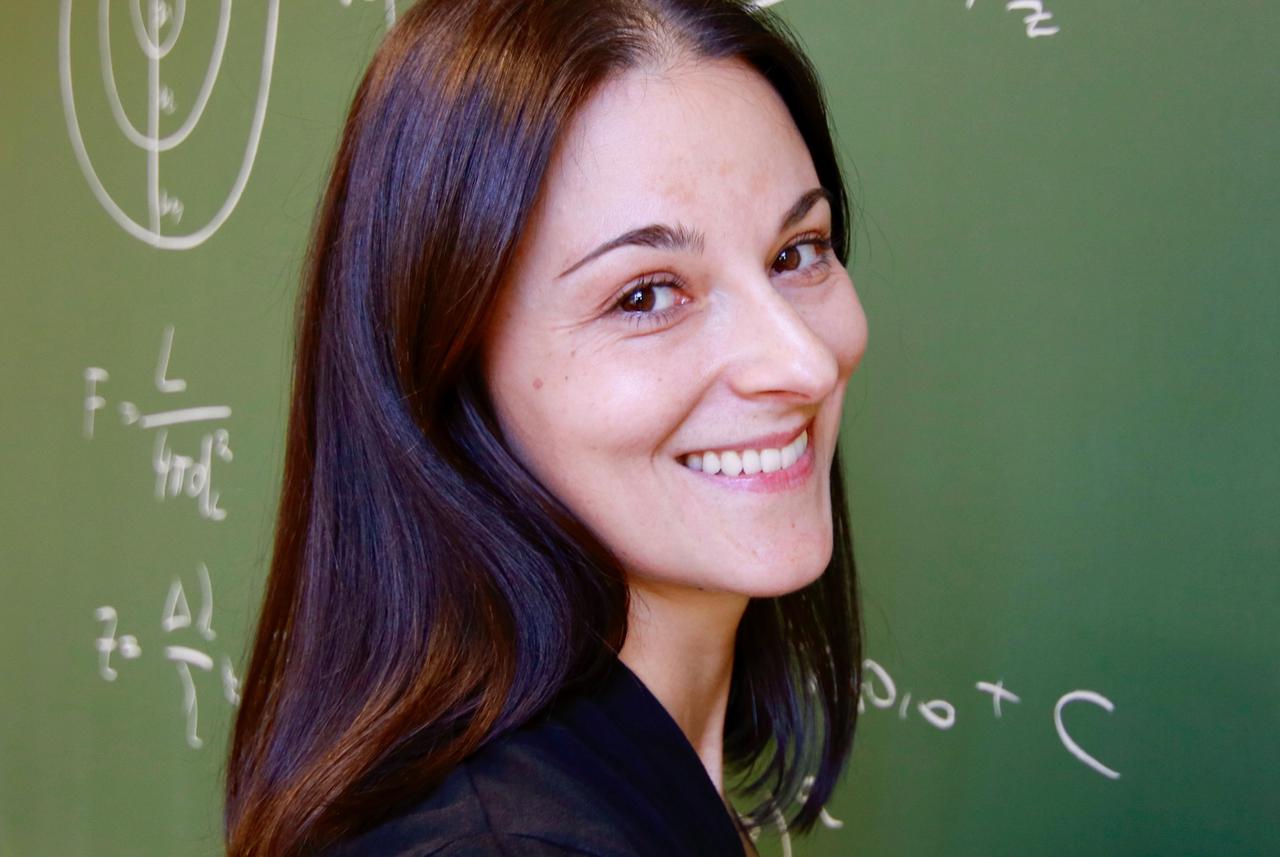 VERNESA SMOLČIĆ
Doktorirala 2007. u Njemačkoj
Usavršavala se u SAD-u, Njemačkoj i Australiji
Od 2013. radi kao profesorica na Prirodoslovno-matematičkom fakultetu u Zagrebu
Osnivačica i voditeljica internetskog portala Astroučionica 
Prioritet – popularizacija znanosti
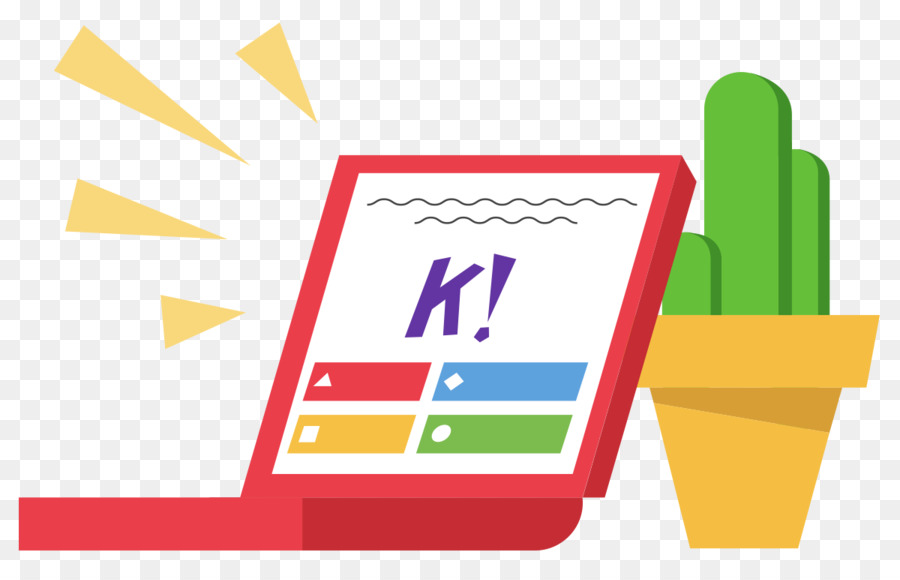 Za kraj odigraj Kahoot kviz!
link: https://kahoot.it/challenge/0408676?challenge-id=4cd5f5b4-1c8e-4477-a0b0-dd682833e4c1_1613036160554
IZVORI
https://www.tportal.hr/vijesti/clanak/mjesec-dana-u-nocnoj-sihti-zurili-su-u-svemir-i-otkrili-cudesan-snop-svjetla-20160120 
https://images.app.goo.gl/PnsoBHZdiK1Zj4bM6
https://images.app.goo.gl/7qxdafAS1o8N23VT8
https://lavoce.hr/cronaca/cronaca-fiumana/marina-manganaro-una-siciliana-a-fiume
https://www.astroucionica.hr/upoznajte-hrvatske-astrofizicarke/ 
https://www.seekapor.com/5-women-changing-the-game-in-science-and-technology-in-ghana/